Educare da cristiani… in famiglia
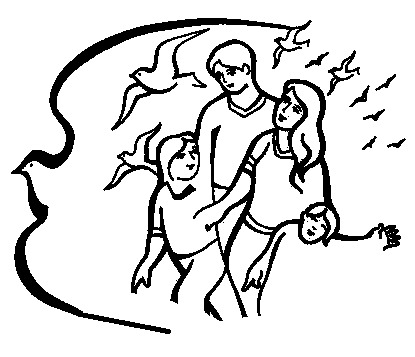 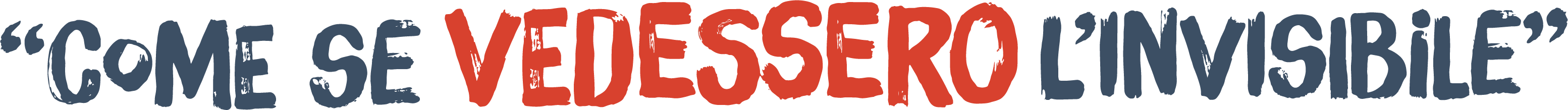 La vita come vocazione
COME SE VEDESSERO L’INVISIBILE…
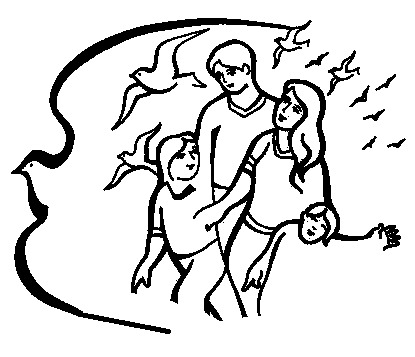 VOCAZIONE è…
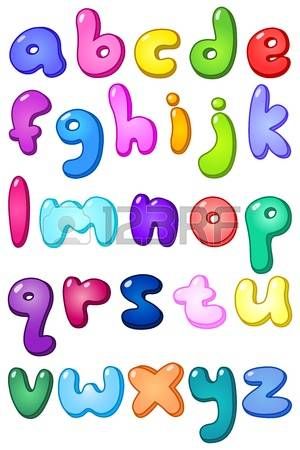 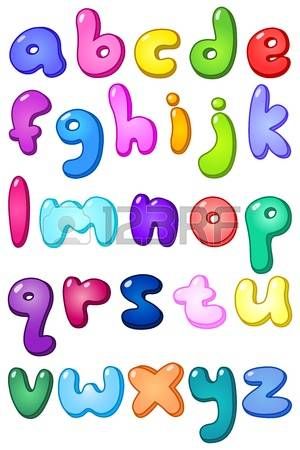 CHIAMATA AD UNO STATO DI VITA
CHIAMATA ALLA VITA
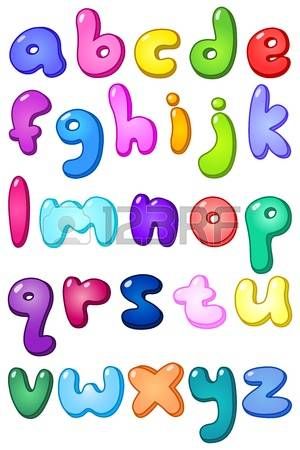 CHIAMATA ALL’AMORE
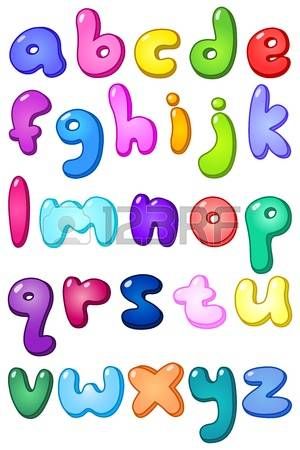 CHIAMATA A REALIZZARE UNA PROFESSIONE
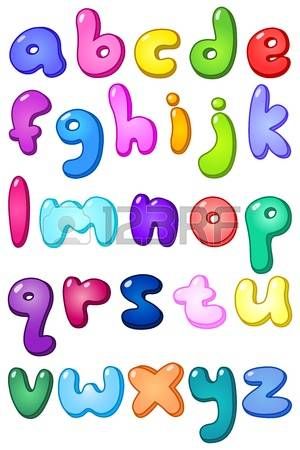 CHIAMATA ALLA FEDE E ALLA SEQUELA DEL SIGNORE
La vita come vocazione
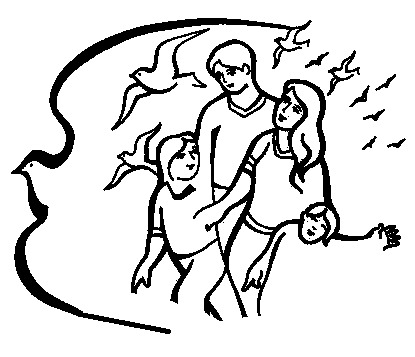 In ascolto della Parola dal Vangelo secondo Luca
I genitori di Gesù si recavano ogni anno a Gerusalemme per la festa di Pasqua. Quando egli ebbe dodici anni, vi salirono secondo la consuetudine della festa. Ma, trascorsi i giorni, mentre riprendevano la via del ritorno, il fanciullo Gesù rimase a Gerusalemme, senza che i genitori se ne accorgessero. Credendo che egli fosse nella comitiva, fecero una giornata di viaggio e poi si misero a cercarlo tra i parenti e i conoscenti; non avendolo trovato, tornarono in cerca di lui a Gerusalemme. Dopo tre giorni lo trovarono nel tempio, seduto in mezzo ai maestri, mentre li ascoltava e li interrogava. E tutti quelli che l'udivano erano pieni di stupore per la sua intelligenza e le sue risposte. Al vederlo restarono stupiti, e sua madre gli disse: "Figlio, perché ci hai fatto questo? Ecco, tuo padre e io, angosciati, ti cercavamo". Ed egli rispose loro: "Perché mi cercavate? Non sapevate che io devo occuparmi delle cose del Padre mio?". Ma essi non compresero ciò che aveva detto loro.
Scese dunque con loro e venne a Nàzaret e stava loro sottomesso. Sua madre custodiva tutte queste cose nel suo cuore. E Gesù cresceva in sapienza, età e grazia davanti a Dio e agli uomini.
COME SE VEDESSERO L’INVISIBILE…
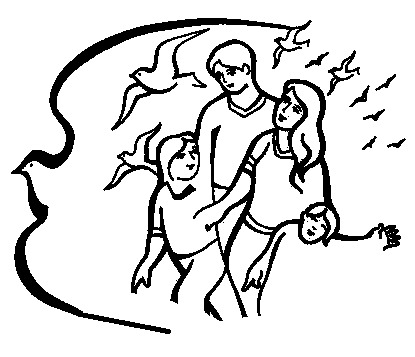 Interroghiamoci:
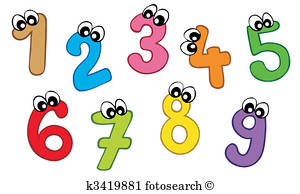 In quanto adulti, quali atteggiamenti siamo chiamati a coltivare per vivere la vita come chiamata?


In quanto genitori, quali atteggiamenti siamo chiamati a coltivare per educare i nostri figli a vivere la vita come chiamata?
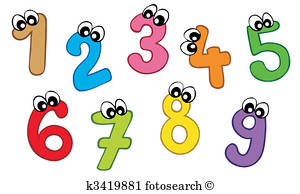 COME SE VEDESSERO L’INVISIBILE…
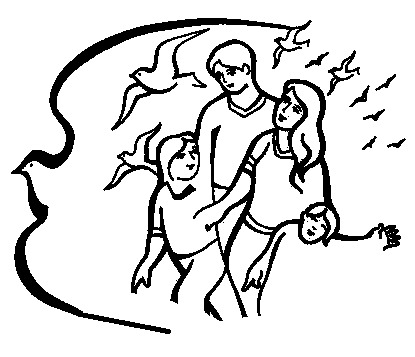 Interroghiamoci:
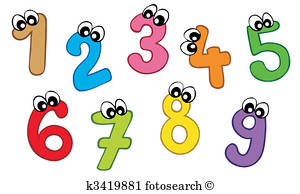 • coerenza * – amore***** – serenità
• ascolto capacità di scelta *
• rispetto** – onestà*** – introspezione
• ** ***- dedizione
• **** atteggiamento di costanza tolleranza pazienza e fede che ci sostiene
• **** ** consapevolezza
essere in ascolto - ascoltare il prossimo - ascoltare con attenzione ciò che proviene dall’esterno - ascoltarci dentro e scegliere
• * - gioia che trasmette speranza- crescita personale per conoscersi ed essere migliori – vivere il paradiso qui in terra
 ** condivisione   ***** pazienza
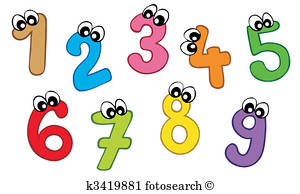 Aiutarsi – collaborazione – esempio – fiducia ed incoraggiamento – libertà – apertura – insegnamento verso gli altri e a Dio – capirsi per trovare la propria strada – insegnare la fede – coerenza – riferimento – ascoltarli – rispetto delle scelte presenti e future – punto di riferimento comunque – ascolto e fiducia in famiglia-amici-altri- dare l’esempio – rispetto del prossimo – essere prima figli e poi genitori – capacità di scelta – amore – pazienza
[Speaker Notes: prova]
La vita come vocazione
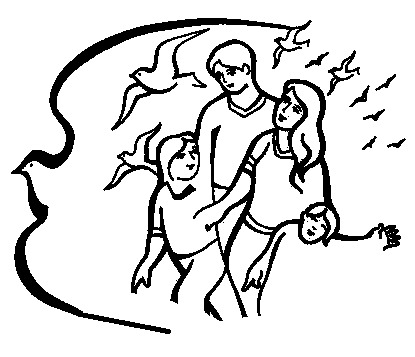 I mezzi per educare a vivere la vita come vocazione:
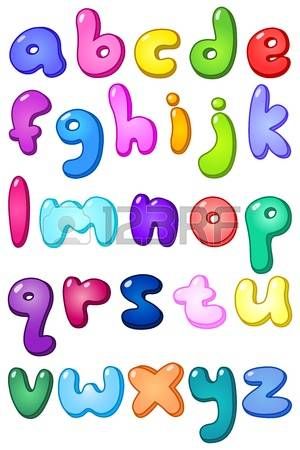 Custodire la chiamata al matrimonio.
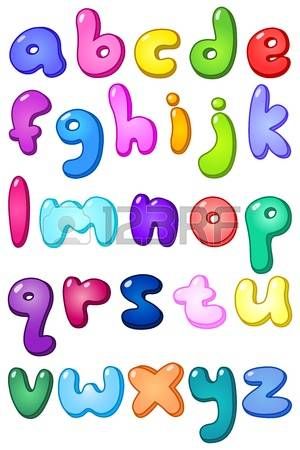 Accogliere e valorizzare l’incontro con le altre vocazioni.
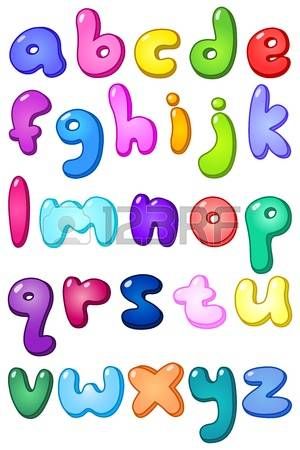 Valorizzare e coltivare la dimensione spirituale dei figli.
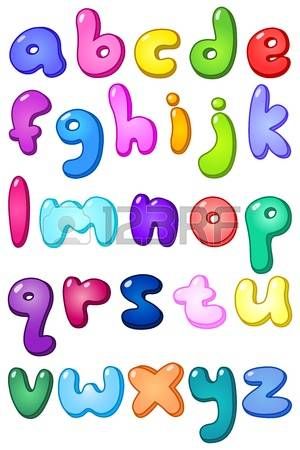 Promuovere l’apertura alla realtà, vicina e lontana, per lasciarsi interpellare da essa.
Preghiera
Ti preghiamo Signore 
di concederci vitaper poter vedere come crescono i nostri figli,di concederci sapienzaper poter insegnare loro, senza tenerli sotto tutela,di concederci saggezzain modo che le nostre azioni 
non appesantiscano la loro vita, con dei pregiudizi,di concederci amorein modo che sappiamo condurli verso la metadi concederci benedizione,perché sappiamo accompagnarli 
nel comprendere ciò cui tu, Signore, li chiami.
Affidiamo a te, Signore la nostra famiglia:
custodisci i nostri figli
e accompagnali nella loro crescita;
sostienici nel nostro impegno di genitori,
aiutaci ad essere guida e sostegno 
per i passi dei nostri ragazzi,
perché siano sicuri e orientati verso di te. Amen.